The future of genomic medicine
Dr Jess Buxton
Course code (MBBS) : Genetics 6
Course code (BMS) : NAGE-L13
The Future of Genomic Medicine: facts and fiction
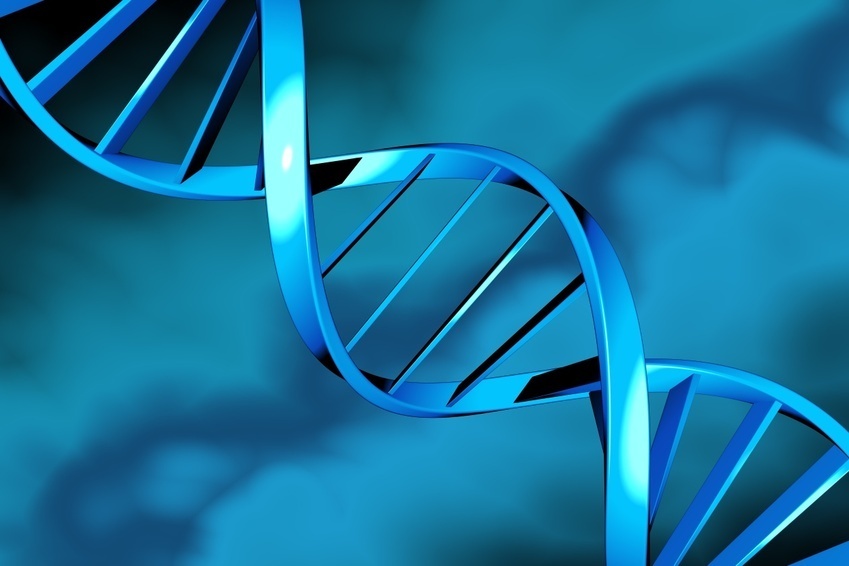 The future: fiction
X
X
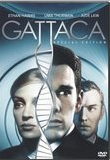 Designer babies chosen for ‘brains and beauty’?
DNA technology used to determine social class?
The future: fact

Personalised healthcare based on genetic information?
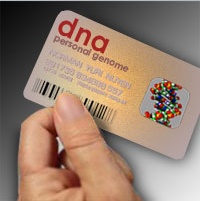 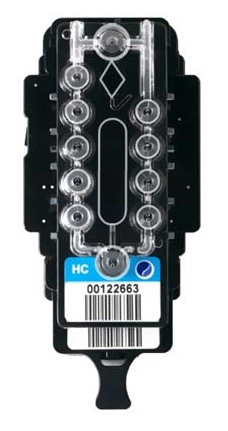 What we do know:
Chromosome abnormalities that cause disorders

Many of the genetic mutations that cause monogenic diseases

antenatal screening for all pregnant women 
genetic tests/counselling for affected families
newborn screening programmes

Entire DNA sequence of the ‘reference’ human genome

Extensive genetic variation between people identified

Common and rare genetic variants that contribute to risk of complex diseases and drug responses
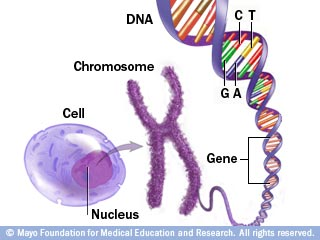 What we don’t (yet) know:
What all DNA in human genome codes for

Causes of some rare monogenic diseases

Most of genetic variation that affects drug responses and risk of complex disease

How genetic and environmental factors interact to affect risk of complex disease and drug response
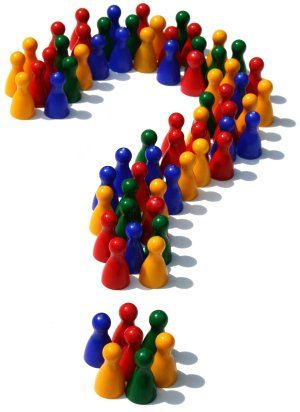 Outline
Advances in genomic medicine
‘Next generation’ DNA sequencing
Finding the causes of monogenic disease
Pharmacogenetics 
Risk of common, complex diseases

Personalised healthcare
Direct-to-consumer genetic testing
Ethical issues
Future perspectives

Embryo testing
 Preimplantation genetic diagnosis (PGD)
 Uses and limitations 
 Ethical issues
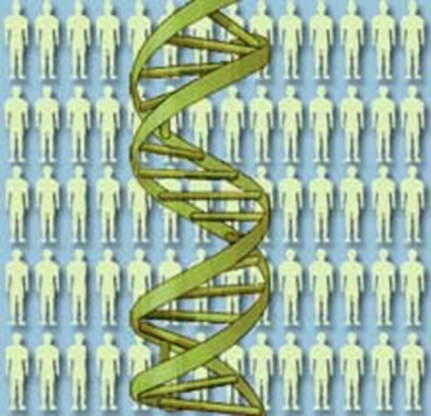 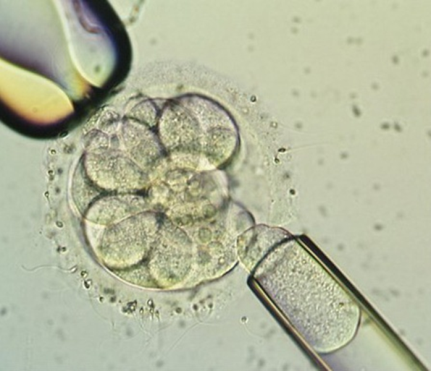 Advances in genomic medicine
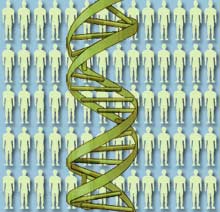 Technology

 Knowledge
Advances in genomic medicine: DNA sequencing
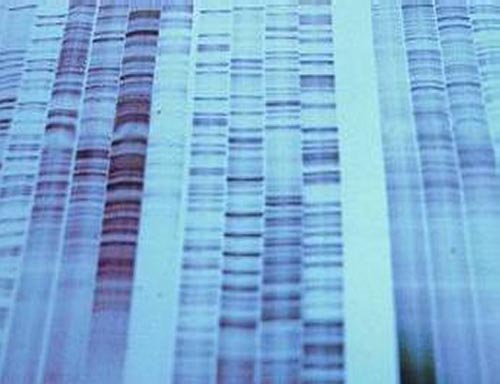 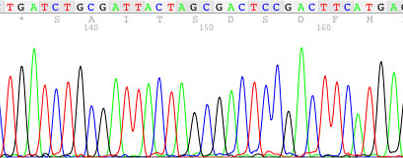 The cost of DNA sequencing
Entire human genome is made up of 2.9 billion base-pairs of DNA

First human genome cost $3 billion to sequence 

Now less than $10,000

‘$1000 genome’ very soon?
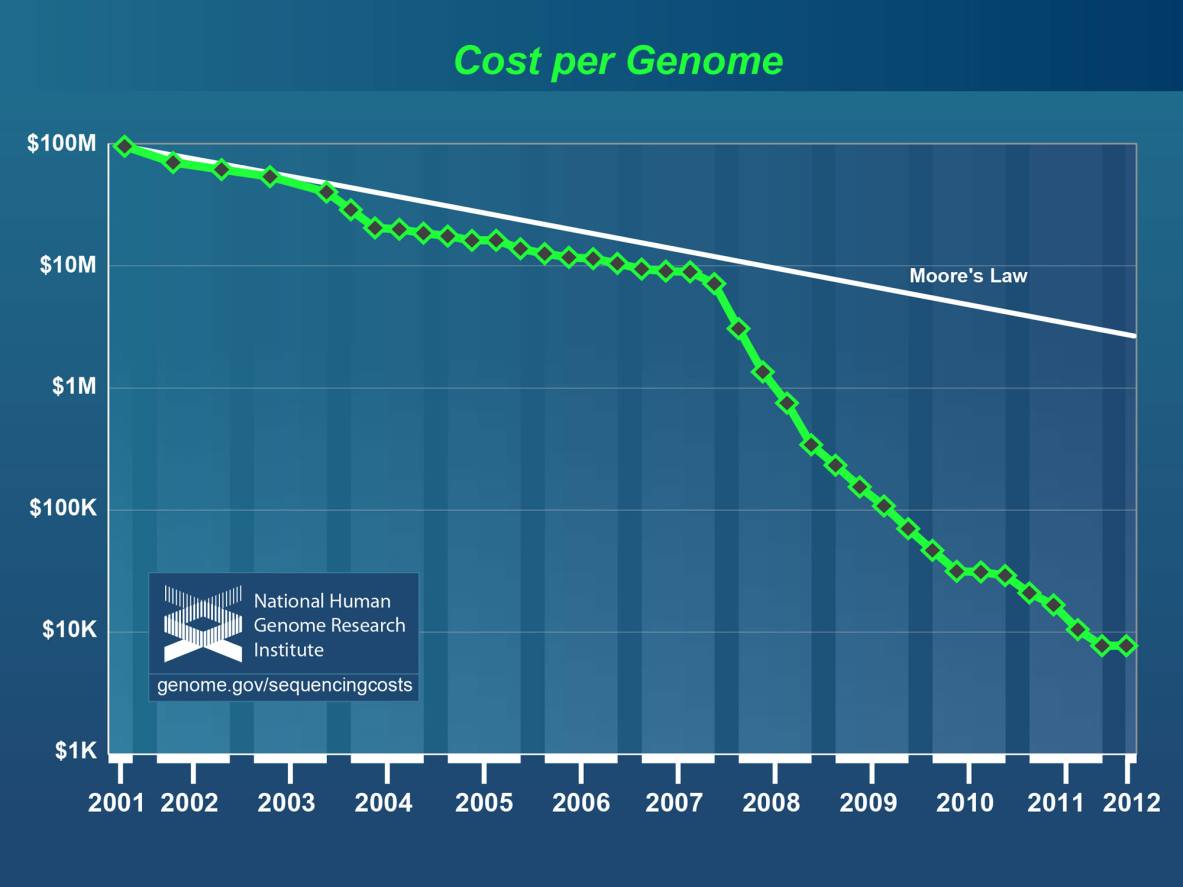 Applications of whole genome (or whole-exome) sequencing
- Identify genetic changes in cancer cells

 - Identify novel gene mutations in monogenic disease

- Catalogue all genetic variation in populations
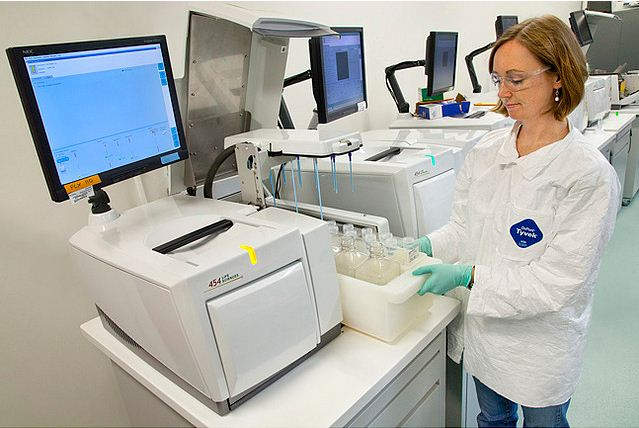 Miller syndrome
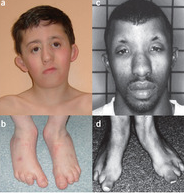 Multiple malformation syndrome
Characteristic facial features, including ‘cupped’ ears
Absent toes

Caused by mutations in DHODH gene (Ng et al 2010)
Schinzel-Giedion syndrome
Severe mental retardation
Multiple congenital abnormalities 
Characteristic facial features
Life-limiting 

Caused by mutations in SETBP1 gene (Hoischen et al, 2010)
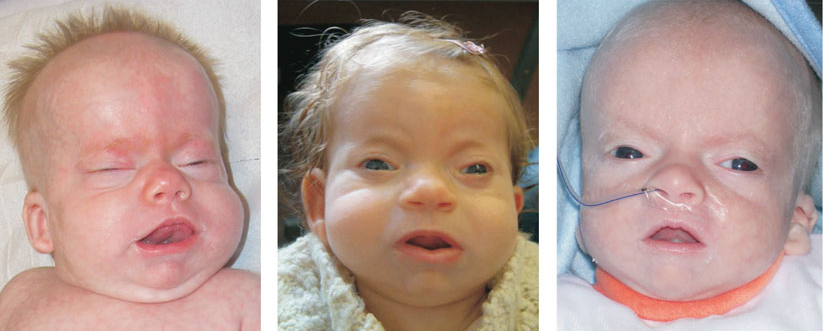 Advances in genomic medicine: pharmacogenetics
Studying the genetic basis for the difference between individuals in response to drugs:

“right drug, right dose, right patient”
Pharmacogenetics : getting the dose right
Variants in TPMT gene affect metabolism of 6-mercaptopurine
NIGMS website
Pharmacogenetics example 2: getting the drug right
Maturity onset diabetes of the young (MODY):

Usually childhood onset

Monogenic disease

Some types can be treated with oral sulfonylurea drugs
Type 1 diabetes:

Usually childhood onset

Autoimmune disease 

Must be treated with daily insulin injections
Can be misdiagnosed
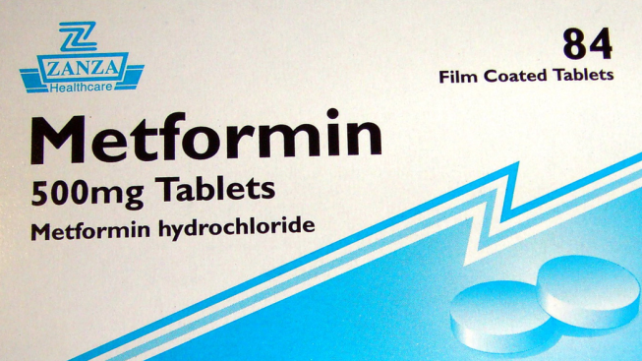 Advances in genomic medicine:Risk of common disease
Many genetic variants that affect risk of common, complex traits and diseases identified through:

 Genome Wide Association Studies = GWAS

Eg. Type 2 diabetes, schizophrenia, obesity, blood pressure.....
Published GWAS for common traits
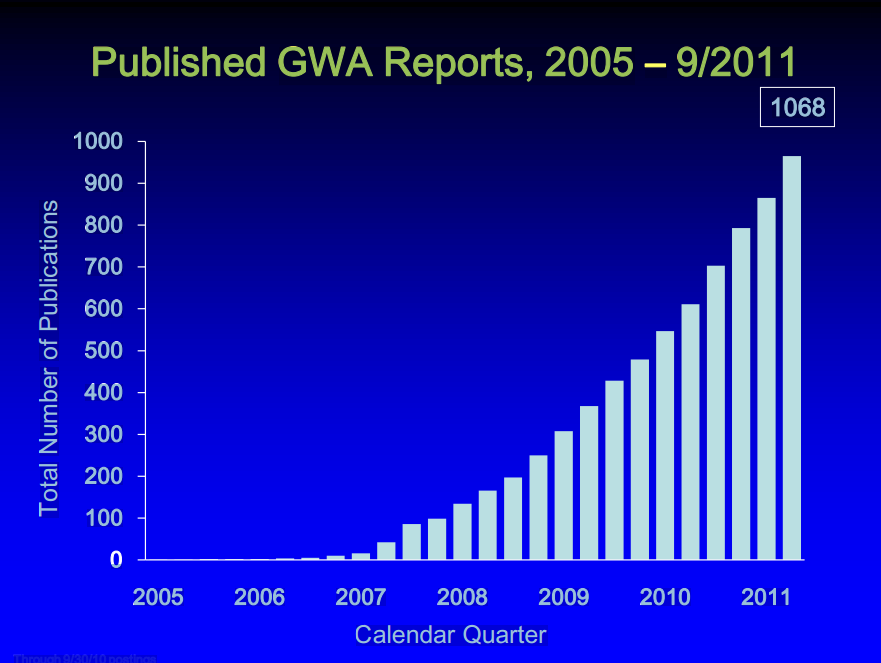 NHGRI GWA Catalog
www.genome.gov/GWAStudies
Published Genome-Wide Associations through 07/2012
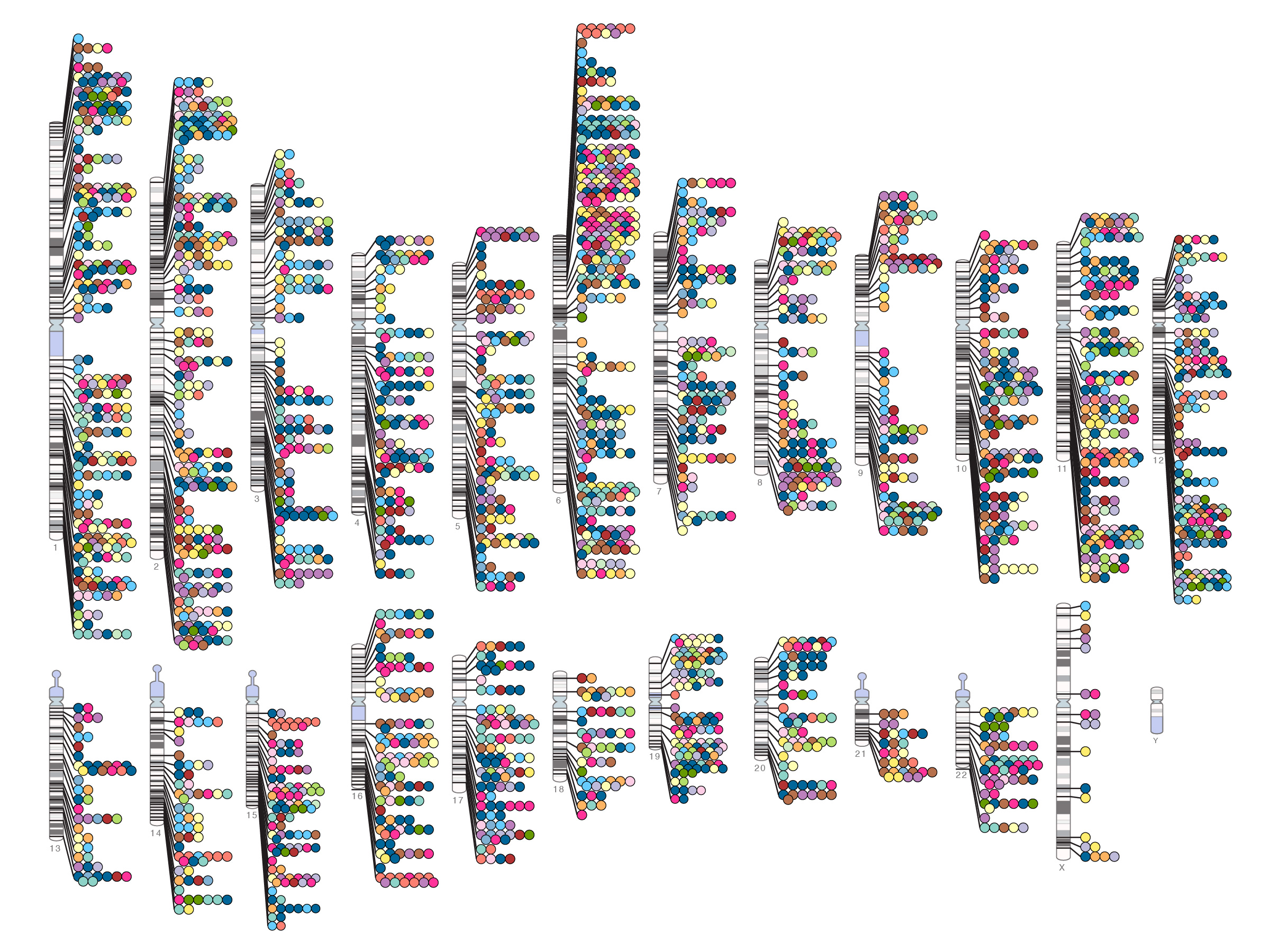 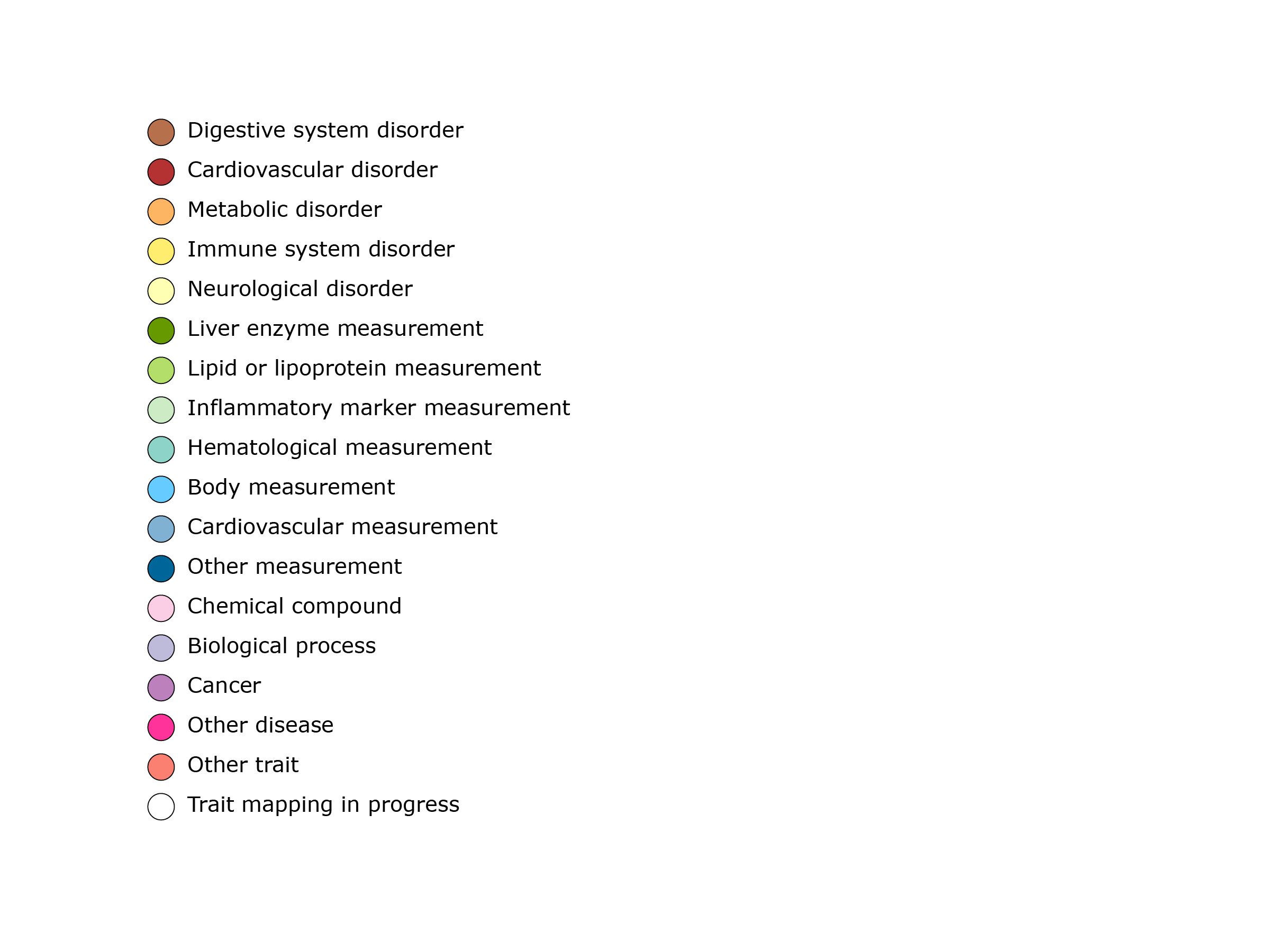 NHGRI GWA Catalog
www.genome.gov/GWAStudies
www.ebi.ac.uk/fgpt/gwas/
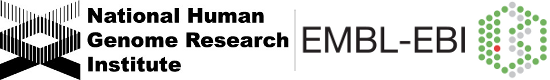 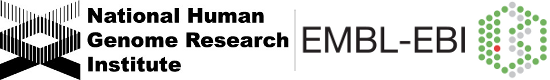 Selling genetic information
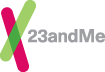 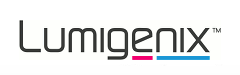 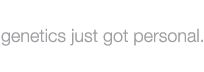 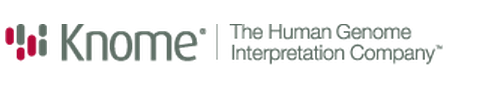 Disease-specific tests already offered directly to consumers
Direct to consumer (DTC) genetic tests
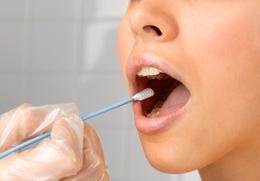 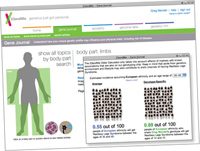 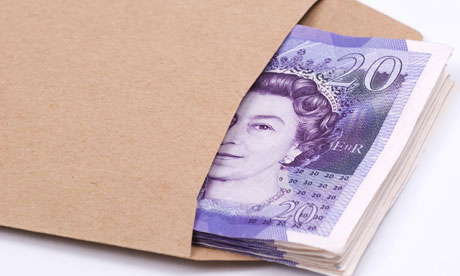 For monogenic disease
Can provide carrier status information

Can predict risk of late-onset disease

Essential that service includes genetic counselling
For complex disease
Often have limited clinical utility

May cause undue alarm

May offer false reassurance

Data privacy concerns
Predicting risk of common disease: type 2 diabetes (T2D) as an example…
T2D currently affects 285 million adults worldwide, predicted to rise to 439 million by 2030 

Caused by complex interaction of non-genetic (eg diet) and genetic factors: sibling relative risk is ~3 in Europeans

Over 60 confirmed T2D genes so far, which explain just ~10% of estimated genetic contribution
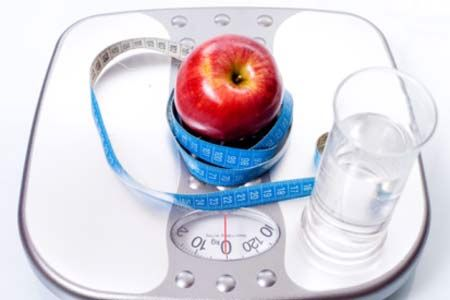 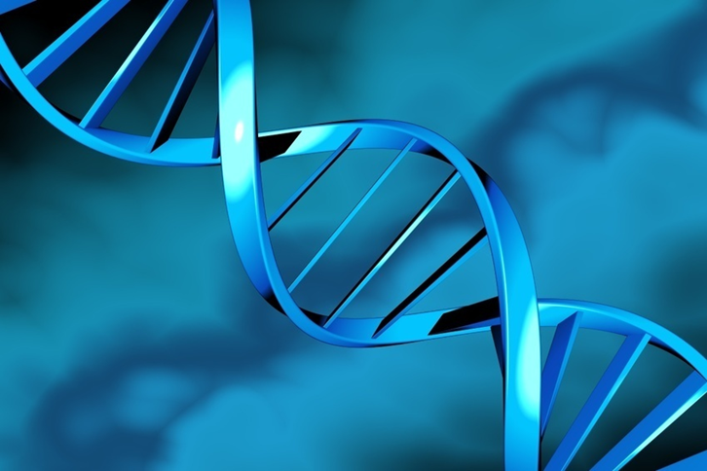 Example results from 23and Me
“The 23andMe Odds Calculator only takes into account effects of markers with known associations that are also on our genotyping chip. 

Keep in mind that aside from genetics, environment and lifestyle may also contribute to one's chances of developing type 2 diabetes”.
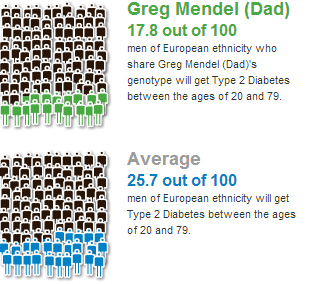 DTC genetic tests for common disease: concerns
Tests of dubious clinical benefit may be offered

Test results may cause false alarm/provide false reassurance

Complex results may not be explained fully, or with appropriate genetic counselling

Data protection (especially if company ceases trading)
Consumer genetic tests for common disease: benefits?
Even if the information provided by some commercial genetic tests is of limited clinical value, it may still spur some customers to make lifestyle changes…..
The future: Genetic profiles for all?
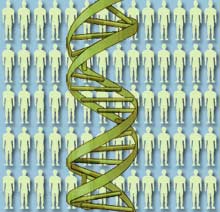 Personal genomes
Whole genome sequencing:

All variants (common and rare) identified in one analysis
Individual genetic
tests for variants
associated with:

Monogenic disease

Drug response

Disease ‘sub-type’

Future risk of
common disease
May one day all be replaced by
May one day all be replaced by
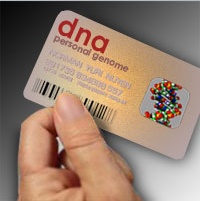 Personalised medicine: practical issues
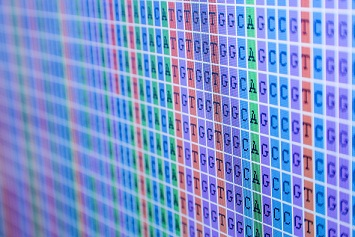 HUGE amount of information to sift through – expensive and time-consuming

How to decide which information is clinically relevant…
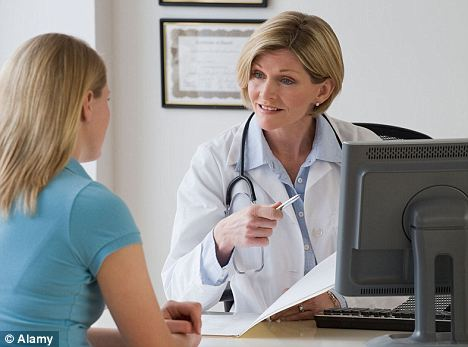 Personalised medicine: ethical issues
Commercial genetic testing for common disease risk based on incomplete information

Right ‘not to know’ (particularly children) – ‘incidental’ findings

Protection of data, right to ‘genetic privacy’

Equality of access to genetic information
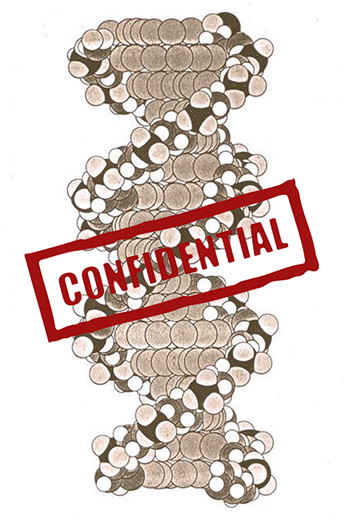 Embryo testing (PGD)
PGD – genetic testing of embryos
What is PGD?
PGD (preimplantation genetic diagnosis) is a genetic test carried out on IVF embryos, usually to ensure that only embryos free from a particular genetic condition are returned to the woman's womb

Who uses it?
PGD is an option for some families at risk of having a child affected by a serious genetic condition, offered as an alternative to prenatal testing

PGD is NOT a technique for ‘designing’ babies…
PGD: a brief history
July 1990: First twin girls born after PGD, at Hammersmith  Hospital

Licensed on a case-by-case basis in the UK

Just a few 1000 babies born after PGD worldwide (compared to over 5 million IVF babies)
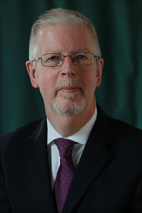 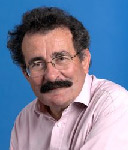 PGD: genetic testing of IVF embryos
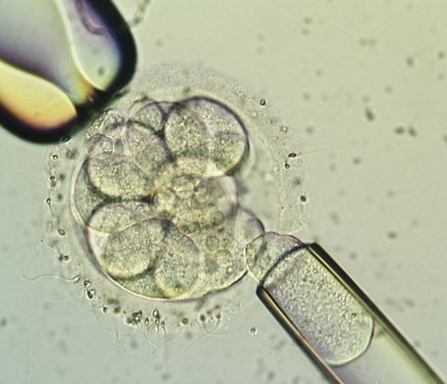 PGD: types of genetic test
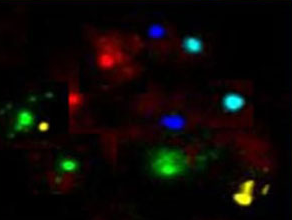 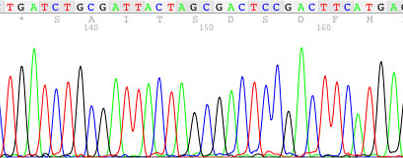 Fluorescent in situ hybridisation (FISH) – to detect chromosomal conditions, eg. Down syndrome
Polymerase chain reaction (PCR) and DNA sequencing – to detect mutations in single genes
PGD: Ethical issues
PGD (like all IVF procedures) involves discarding unused embryos 

Disability rights arguments

‘Slippery slope’ – designer babies?

Eugenics









PGD: what is permitted in UK?
Severe early onset genetic disease, eg. Tay Sachs

Severe late onset conditions, eg. Huntington disease 

Disease with incomplete penetrance, eg. hereditary  breast cancer (BRCA1/2 mutations) 

To choose a tissue-matched baby that can provide umbilical cord blood to treat a sick sibling 

To choose a boy/girl for non-medical reasons
PGD for hereditary breast cancer
PGD for BRCA1 mutation to avoid risk of hereditary cancer in baby provoked ‘slippery slope’ concerns
PGD for ‘saviour siblings’
PGD can be used to select an embryo that is both free from disease, and HLA tissue-matched for a sibling affected by a disease that may be treatable using stem cells from umbilical cord blood.
Saviour siblings: ethical issues
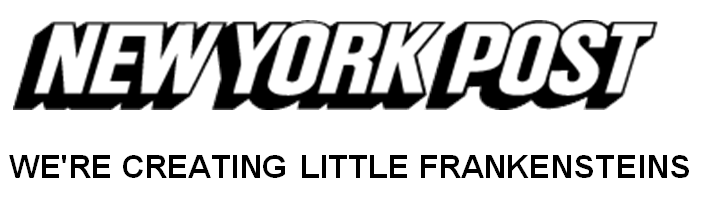 Nash case sparked concerns over ‘commodification’ of children
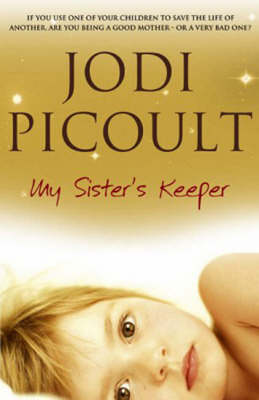 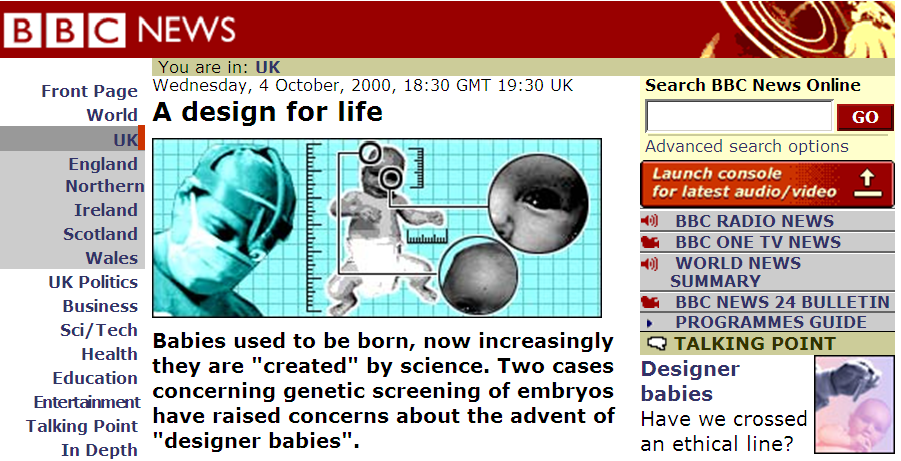 The first child with a ‘saviour sibling’ selected using PGD: 10 years later…
Lisa Nash, left, snaps a photo of her daughter, Molly, 16, right, and her doctor, John Wagner. (Seattle Times, 28/9/10)
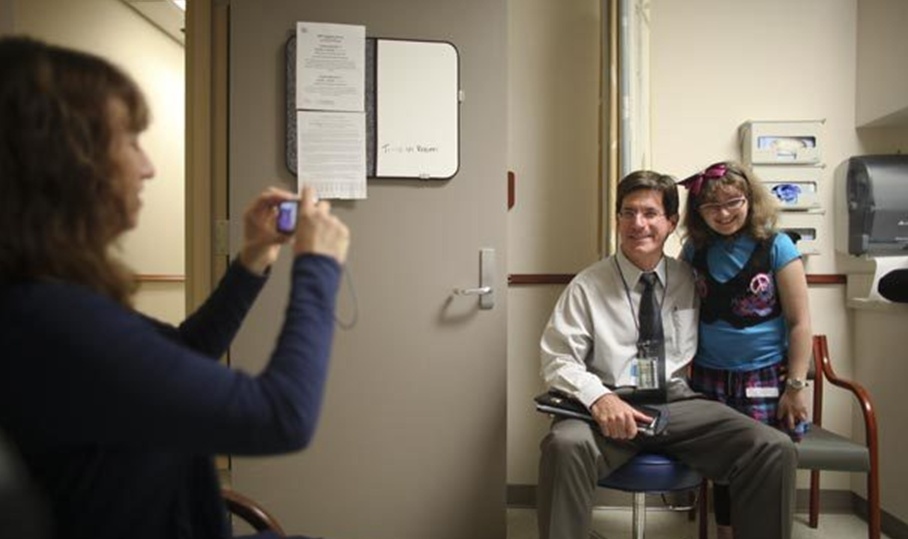 Limitations of PGD
It requires use of in vitro fertilisation (IVF): physically and emotionally demanding - and expensive

Only suitable for diseases where genetic/chromosome abnormality is known

Can only select for traits that are present/absent in embryos obtained (can’t ‘design’!)
Summary  (1)
PGD likely to remain an important reproductive option for a small number of families affected by serious genetic disease
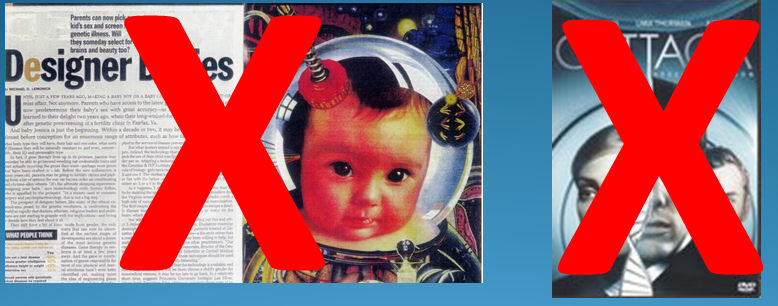 Summary  (2)
Technological advances may one day mean that everyone’s genome is sequenced as part of routine healthcare

Personalised medicine based on genetic information raises concerns over privacy, autonomy and equality of access, but also has great potential to improve healthcare
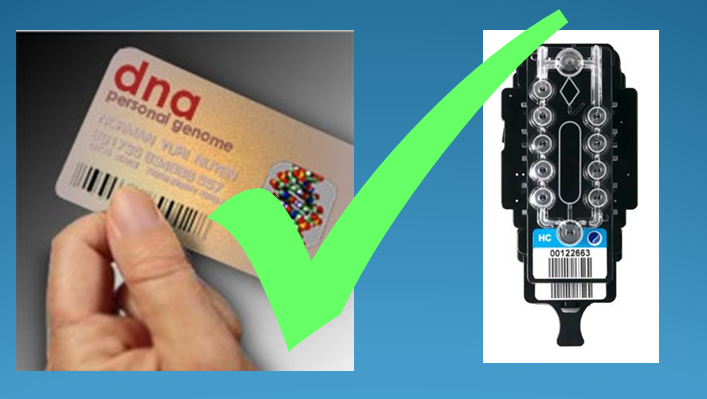 Find out more
House of Lords Science and Technology Committee: Genomic Medicine Inquiry
An assessment of genome technologies and their actual and potential impact on clinical practice in the post-genome era
http://www.parliament.uk/business/committees/committees-archive/lords-s-t-select/genomic/
 
A Common Framework of Principles for direct-to-consumer genetic testing services
http://www.hgc.gov.uk/Client/Content.asp?ContentId=816
 
 Medical profiling and online medicine: the ethics of 'personalised healthcare' in a consumer age
http://www.nuffieldbioethics.org/personalised-healthcare-0

BioNews – online news and comment on developments in human genetics and assisted reproduction
http://www.bionews.org.uk/

Blogs, eg: Genomes Unzipped
http://www.genomesunzipped.org/

j.buxton@imperial.ac.uk